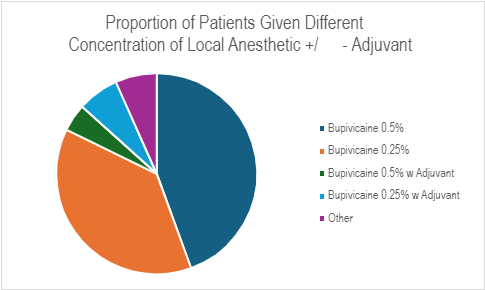 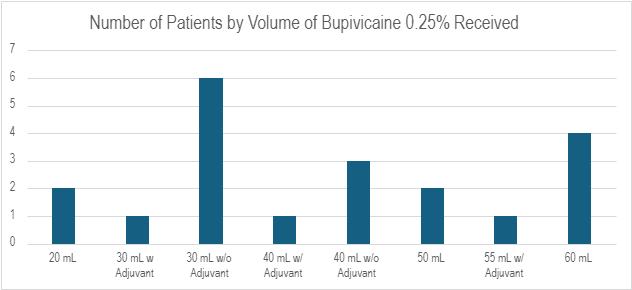 0.5% Bupivacaine Provides Additional Analgesia Than 0.25% Bupivacaine In Fascia Iliaca Blocks For Periacetabular Osteotomy
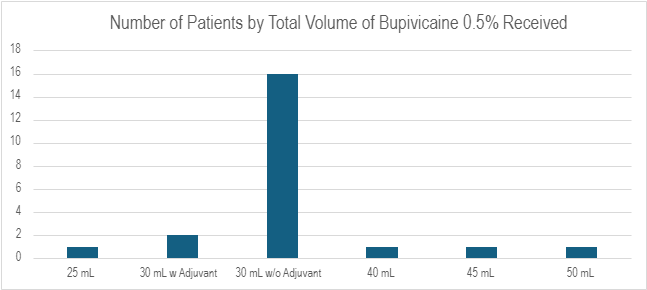 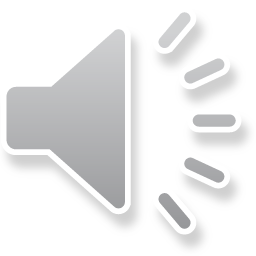 Average Pain Scores By Concentration
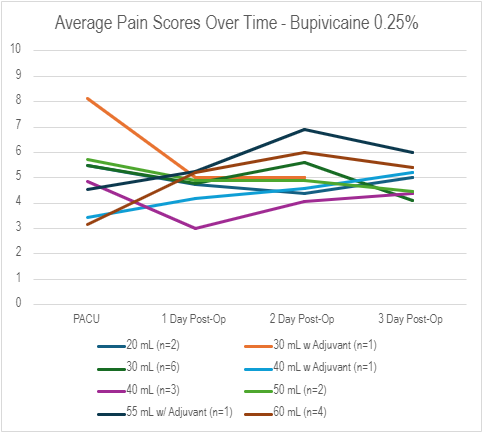 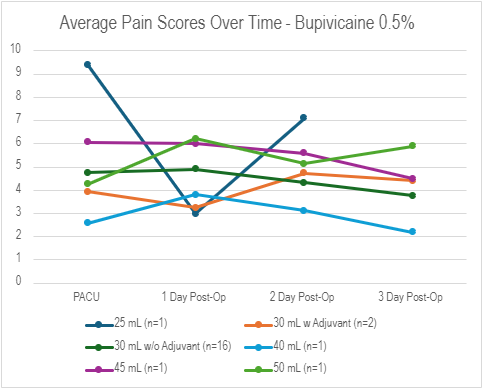 P=0.11
P=0.052
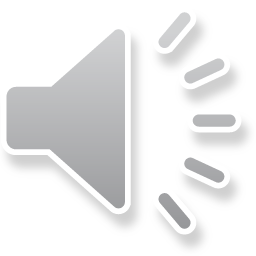 Opioid Use and Pain Score by Volume
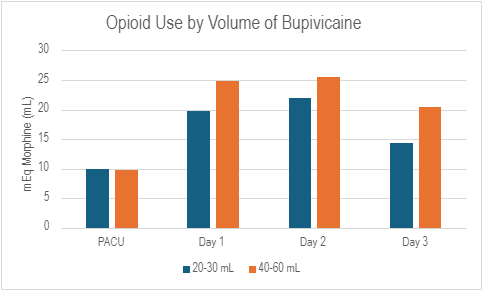 P=0.13
P=0.075
P=0.060
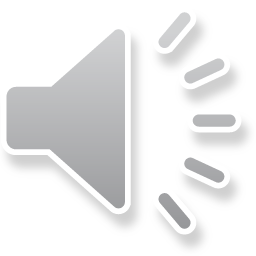